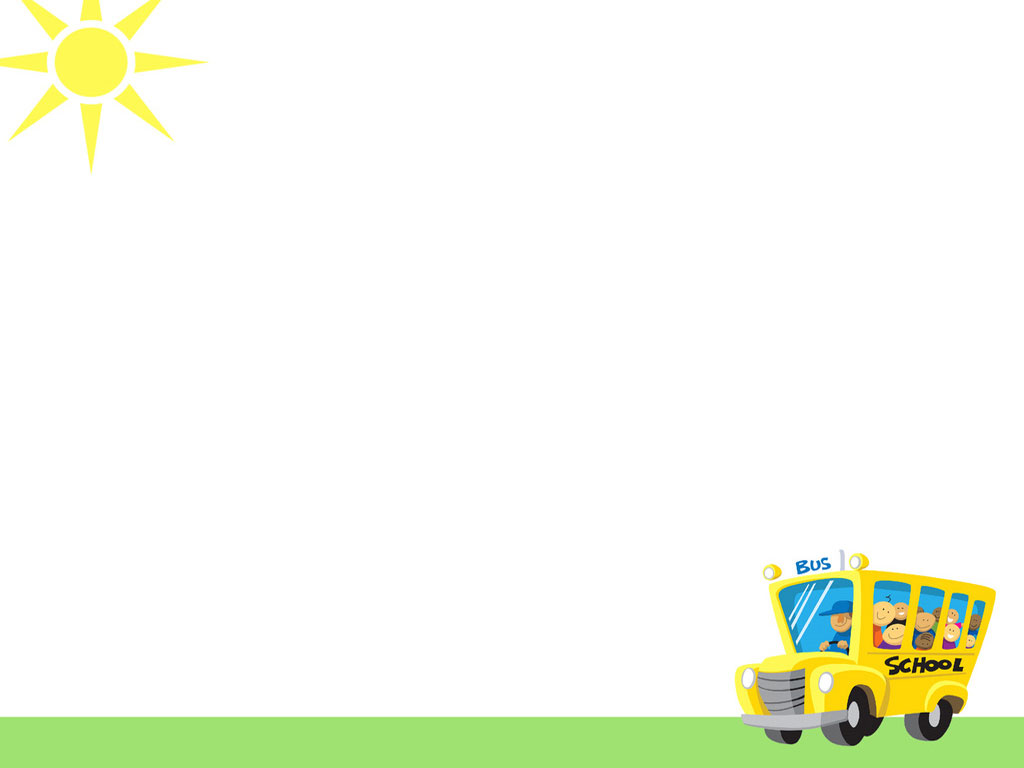 BÀI 7. CÔNG THỨC HÓA HỌC. HÓA TRỊ
CHÀO MỪNG CÁC EM HỌC SINH 
HÓA HỌC
Phân tử nước có 1 nguyên tử O (O có hóa trị II)
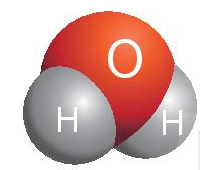 Phân tử nước có 2 nguyên tử H (I)
Mô hình phân tử nước
Vậy Hóa trị có mối liên hệ gì với công thức hóa học?
CHƠI TRÒ CHƠI: NHÌN HÌNH ĐOÁN CHẤT
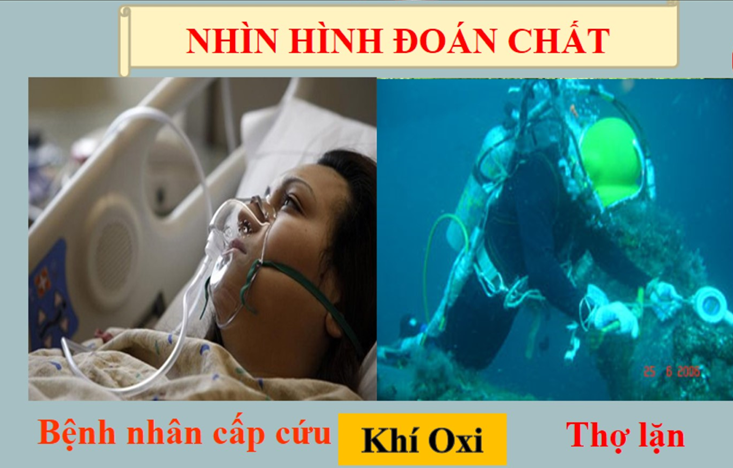 Khí Oxygen
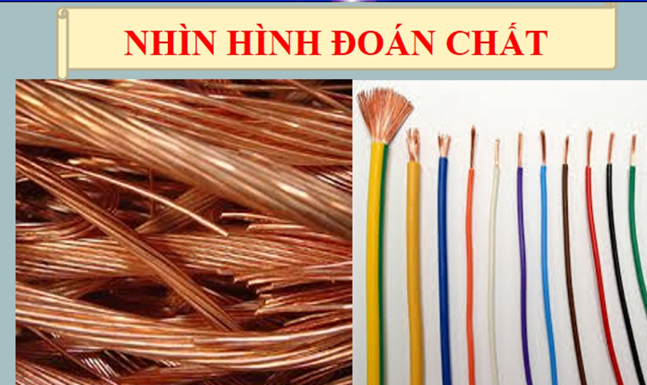 Đồng
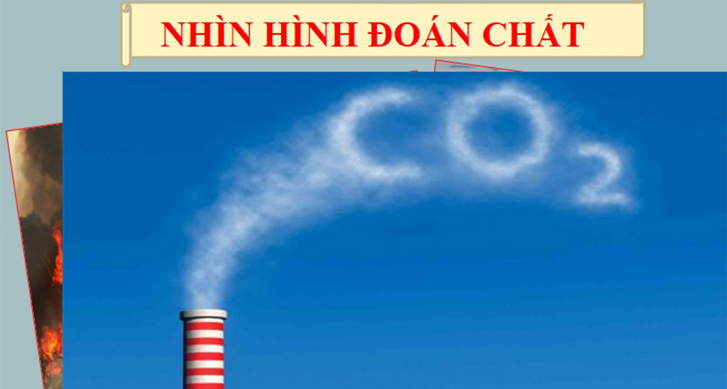 Carbon dioxide
Đơn chất
Đồng, carbon dioxide, oxygen là đơn chất hay hợp chất?
Hợp chất
Đồng
Carbon dioxide
Oxygen
Sau đây chúng ta cùng nhau tìm hiểu công thức hóa học của đơn chất và hợp chất
I. Công thức hóa học
KHHH của nguyên tố
Đọc thông tin SGK cho biết: Công thức hóa học của một chất được biểu diễn như thế nào?
Chỉ số chân (bên phải phía dưới KHHH)
I. Công thức hóa học
Ví dụ:+ CTHH của oxygen: O2
KHHH của nguyên tố oxygen
Chỉ số chân
+ CTHH của carbon dioxide: CO2
C, O là: ……..
Chỉ số chân của O bằng:………
Chỉ số chân của C bằng:
KHHH của nguyên tố carbon và oxygen
2
1
I. Công thức hóa học
*Đơn chất
Đọc thông tin SGK cho biết: Những đơn chất nào có KHHH được coi là CTHH của chính nó?
Kim loại: Đồng có CTHH là Cu
Khí hiếm: Helium có CTHH là He
Một số phi kim: C, S,
Lưu ý: Một số phi kim có thêm chỉ số chân ở bên phải của KHHH: O2, H2, Cl2, Br2, O3
I. Công thức hóa học
KHHH của những nguyên tố tạo nên hợp chất đang xét
*Hợp chất
Đọc thông tin SGK cho biết: CTHH của hợp chất được biểu diễn như thế nào?
Chỉ số chân (bên phải phía dưới KHHH)
Ví dụ CTHH của hợp chất methane là CH4, của muối 
ăn là NaCl.
HĐ cặp đôi 3p hoàn thành các từ còn thiếu:
+ C, H, Na, Cl là: ...................
+ Chỉ số chân của C bằng:.....
+ Chỉ số chân của H, Na, Cl lần lượt bằng: ..........
Kí hiệu hóa học của nguyên tố
1
4, 1, 1
Ví dụ: Tìm những CTHH viết sai: NaCl, O2, S2,O3, C2, O.
=> Những CTHH viết sai: S2, C2, O.
*Ý nghĩa của công thức hóa học
Phiếu học tập số 1
Đọc thông tin SGK, HĐ nhóm 6p hoàn thành PHT số 1 sau:
Đáp án Phiếu học tập số 1
*Tính % khối lượng các nguyên tố khi biếtCTHH của hợp chất
Hoạt động nhóm 8p: Tính % khối lượng các nguyên tố Cu, S, O có trong hợp chất Copper sulfate CuSO4?
Dựa vào ví dụ SGK/41 cho biết: 
+ Có mấy bước giải bài toán?
+ Số 39, 14, 63 là gì?
+ Số nguyên tử của K, N, O lần lượt là bao nhiêu?
- Bước 1: Tính khối lượng phân tử CuSO4 bằng:
 64.1 + 32.1 + 16.4 = 160 (amu)
- Phần trăm khối lượng của các nguyên tố trong CuSO4 là:
+ %Cu = ((64.1) : 160).100%= 40%
+ %S = ((32.1) : 160).100%= 20%
+ %O = 100% - %Cu - % S
           = 100% - 40%- 20%= 40%)
II. Hóa trị
1. Khái niệm hóa trị
Hóa trị là con số biểu thị khả năng liên kết của nguyên tử nguyên tố này với nguyên tử nguyên tố khác.
Nêu khái niệm 
hóa trị?
Số cặp electron dùng chung (chất cộng hóa trị)
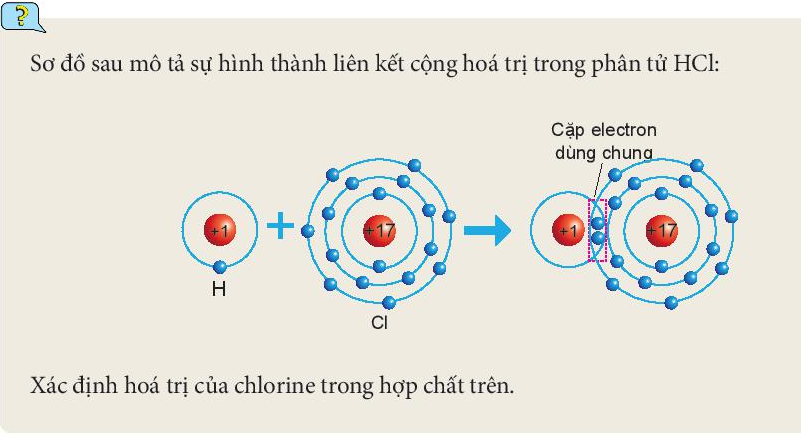 Chlorine có hóa trị I (Vì Cl chỉ có 1 cặp e dùng chung với H)
2. Quy tắc hóa trị
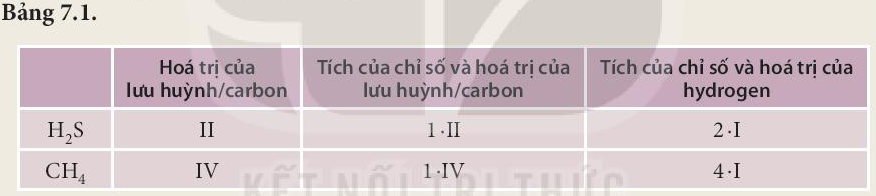 Tích chỉ số và hóa trị của nguyên tố này bằng tích chỉ số và hóa trị của nguyên tố kia (H/c 2 nguyên tố)
Quy tắc hóa trị (Áp dụng chủ yếu cho hợp chất vô cơ)
*Cách tính hóa trị của nguyên tố/nhóm nguyên tử
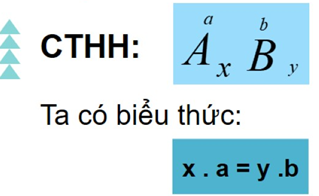 Trong đó:
+ a là hóa trị của nguyên tố A; b là hóa trị của B
+ x là chỉ số của nguyên tố A; y là chỉ số của B
*Áp dụng: Tính hóa trị của các nguyên tố trong các hợp
chất sau:
+ Ví dụ: Tính hóa trị của P, S, N, C có lần lượt trong các 
chất sau:
a
a
a
a
II
II
II
II
P2O5
SO2
NO2
CO2
+ Hóa trị của P trong P2O5 là:
2.a = 5.II  a = V
+ Hóa trị của S trong SO2 là: 
1.a = 2.II  a = II
+ Hóa trị của N trong NO2 là:
1.a = 2.II  a = IV
+ Hóa trị của  C trong CO2 là:
1.a = 2.II  a = IV
Lưu ý: Hóa trị của nhóm nguyên tử tính tương tự như cách xác định hóa trị của nguyên tố
Dựa vào quy tắc hóa trị hãy cho biết CTHH nào sau đây viết đúng? KO, K2O (biết K có hóa trị I, O có hóa trị II)
- Công thức KO có: 1.I khác 1.II=> Công thức KO không thỏa mãn quy tắc hóa trị.
- Công thức K2O có: 2.I= 1.II=> Công thức K2O thỏa mãn quy tắc hóa trị.
 Vậy công thức hóa học của potassium oxium là K2O
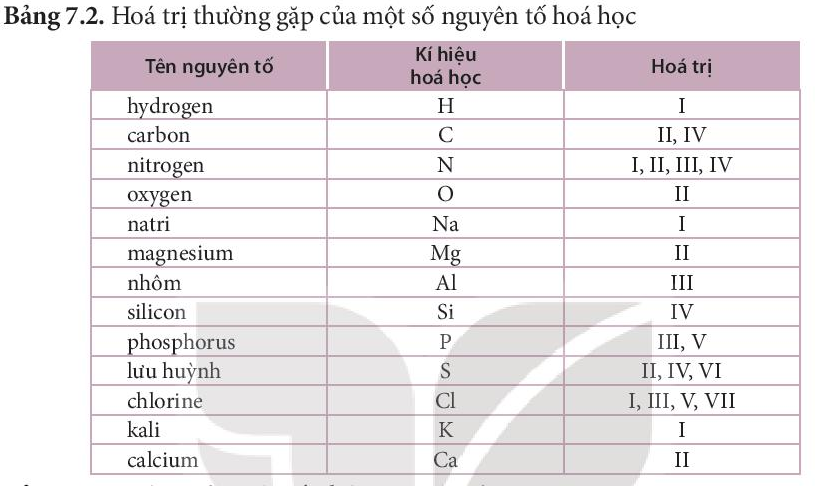 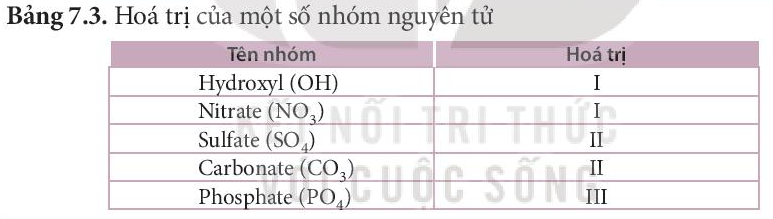 III. Lập công thức hóa học của hợp chất.
1. Lập công thức hóa học của hợp chất khi biết hóa trị.
Bước 1: Viết CTHH dạng chung
Nghiên cứu VD SGK/43,44 hãy đưa ra các bước lập CTHH khi biết hóa trị của các nguyên tố
Bước 2: Viết quy tắc hóa trị
Bước 3: Tìm tỉ lệ x: y (tối giản)
Bước 4: Kết luận
Vận dụng: Lập công thức hóa học của các chất được tạo nên bởi:
1. Al(III) và O(II)  - Nhóm 1
2. Fe(III) và Cl(I) - Nhóm 2
3. K(I) và nhóm SO4(II) - Nhóm 3
Đáp án:
Al2O3
FeCl3
K2SO4
Cách viết nhanh CTHH khi biết hóa trị (Quy tắc chéo): Hóa trị rút gọn nguyên tố này là chỉ số của nguyên tố kia, hóa trị rút gọn nguyên tố kia là chỉ số nguyên tố này.
2. Lập công thức hóa học của hợp chất theo phần trăm 
nguyên tố.
HĐ nhóm 9p hoàn thành ?1, ?2 trang 44 SGK
+ Nhóm 1,3: Hoàn thành ?1
+ Nhóm 2,4: Hoàn thành /2
Hoạt động theo nhóm (Khăn trải bàn)
1. Lập nhanh CTHH của hợp chất tạo bởi:
a.  Nguyên tố hóa học là Mg hóa trị II, O hóa trị II.
b. Nguyên tố hóa học là Fe hóa trị III, O hóa trị II.
c. Nguyên tố hóa học là H hóa trị I, nhóm 
SO4 hóa trị II.
2. Xác định hóa trị của sắt có trong hợp chất Fe2O3 và FeCl2, biết Cl hóa trị I, O hóa trị II.
Đáp án
1. a. MgO;             b. Fe2O3;                  c. H2SO4
*Tổng kết và hướng dẫn về nhà
- Tính %N có trong phân đạm NH4NO3
- Học thuộc tên nguyên tố, hóa trị tố bảng 7.2, hóa trị nhóm nguyên tố 7.3
- Lập CTHH  của hợp chất khi biết hóa trị của nguyên tố hoặc biết phần trăm khối lượng nguyên tố.
- Vận dụng kiến thức vào thực tế khi đọc số liệu trên các bao bì.